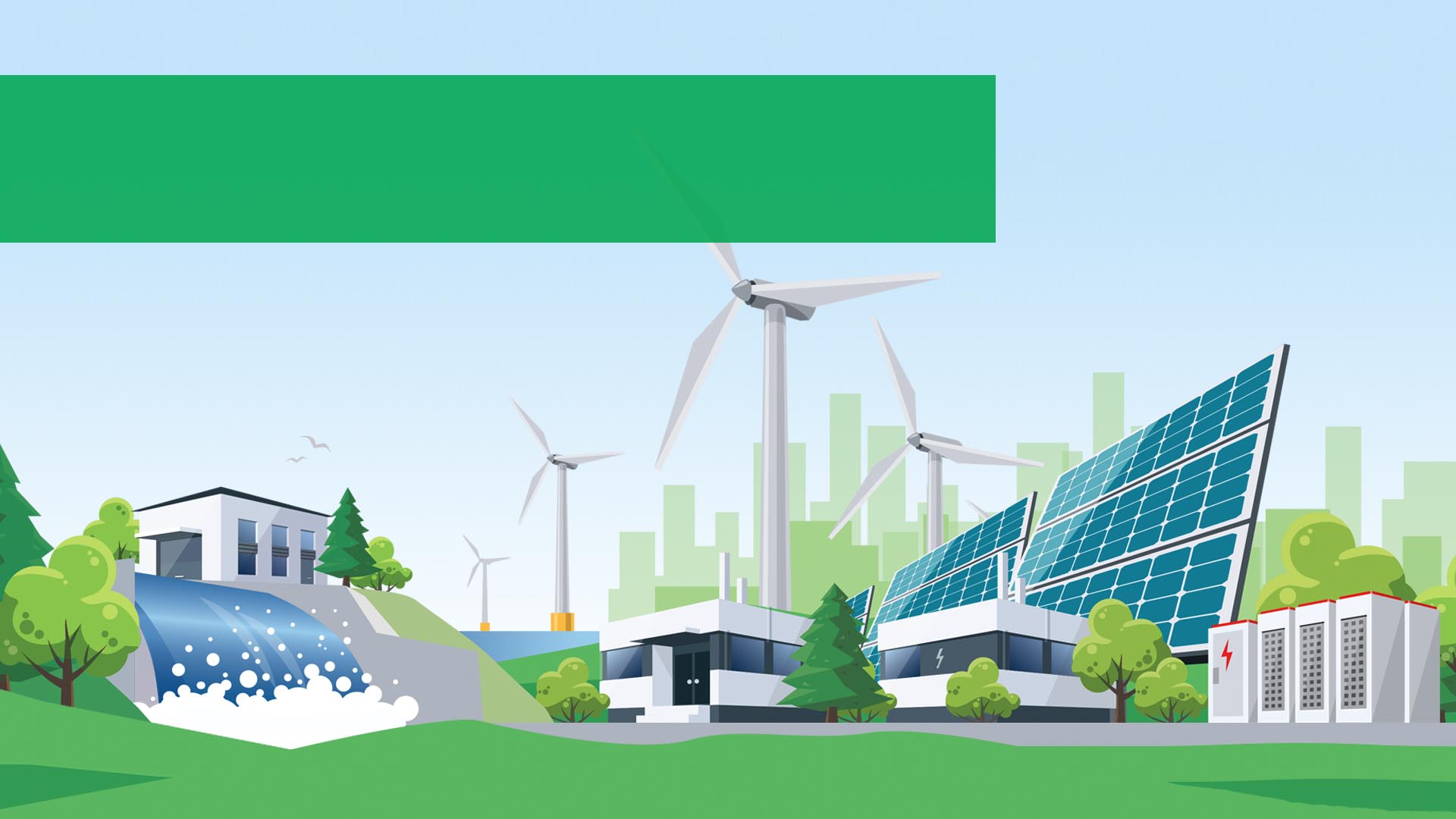 Amendment to NEPOOL ORTP Proposal
To Reflect Solar ITC Phase Down for FCA 17 & 18
Presented by
Abigail Krich & Alex Worsley
Boreas Renewables
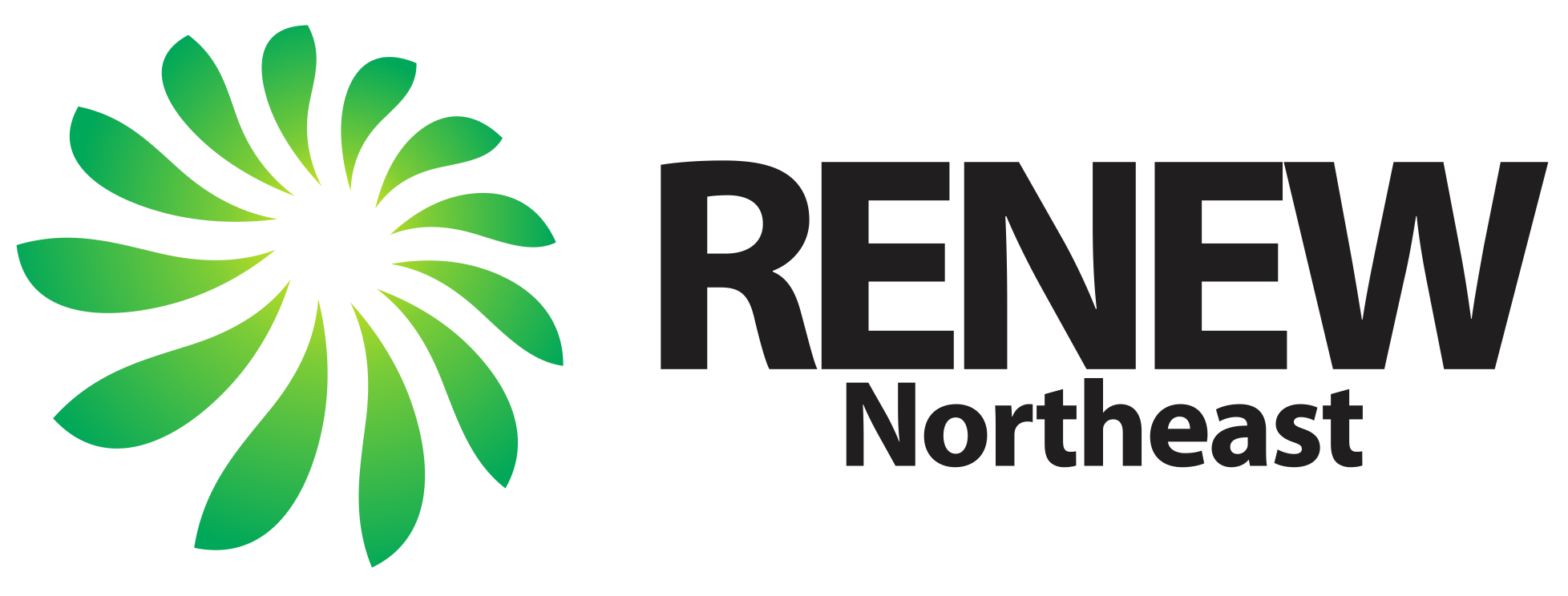 For NEPOOL Markets Committee | February 24, 2021
About RENEW Northeast
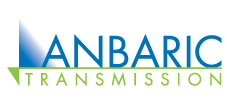 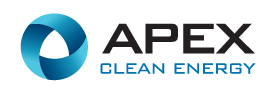 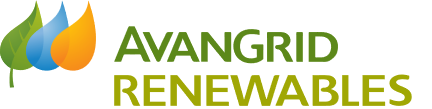 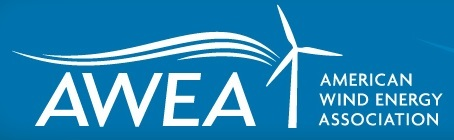 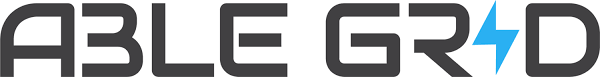 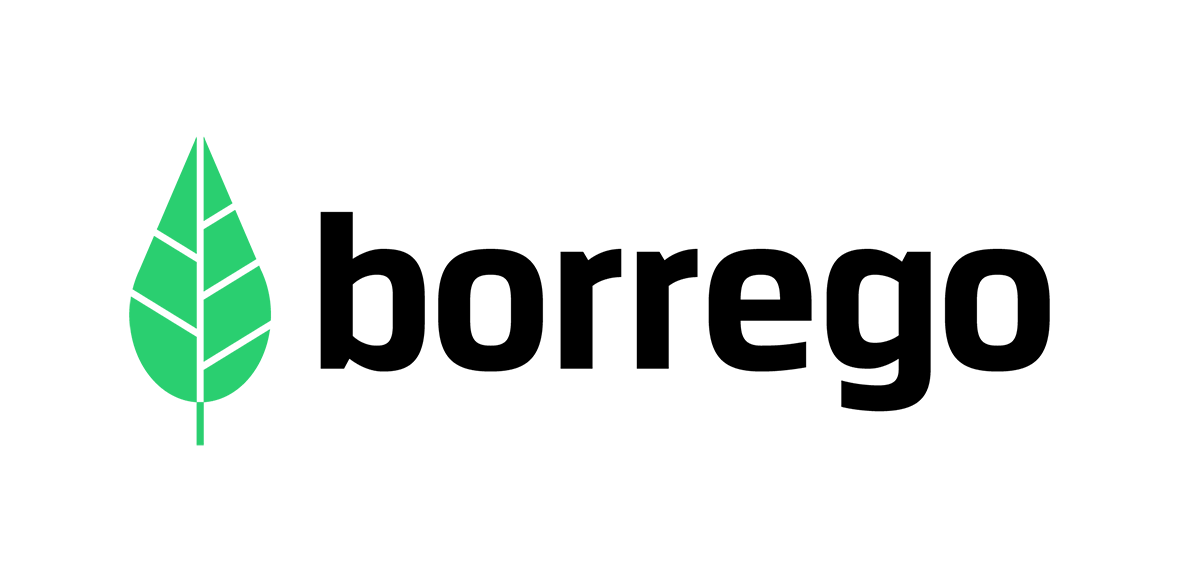 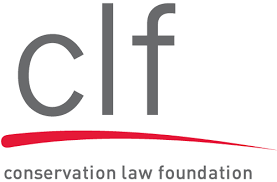 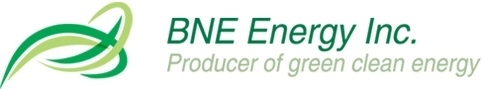 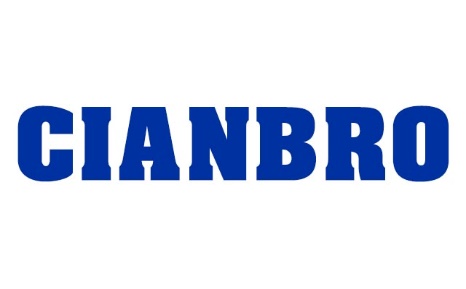 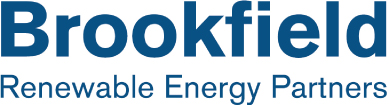 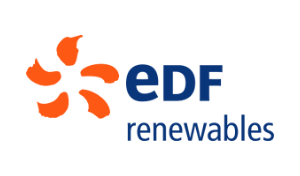 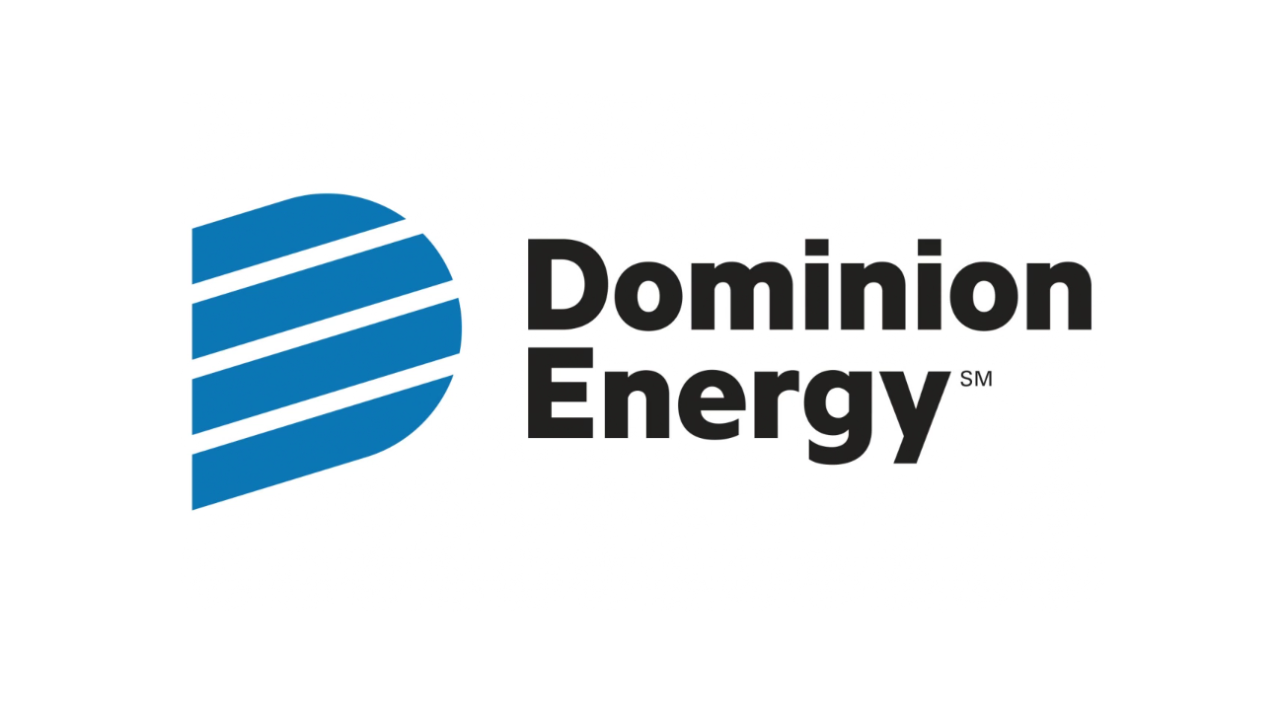 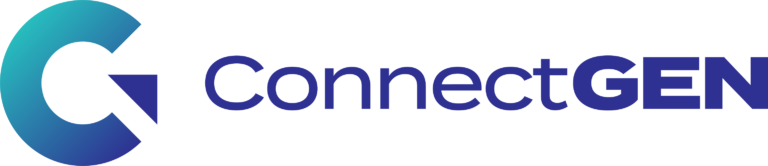 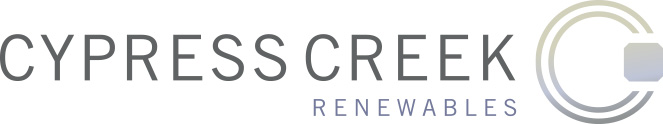 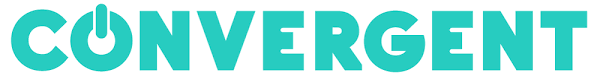 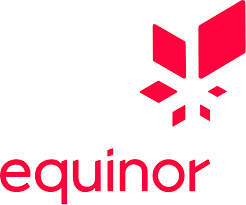 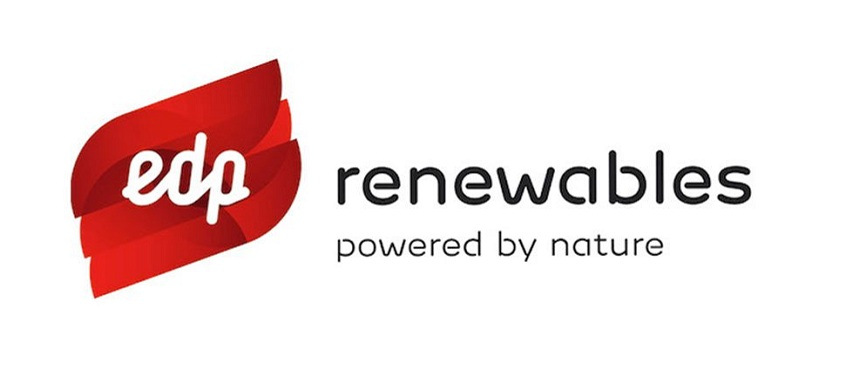 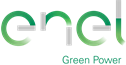 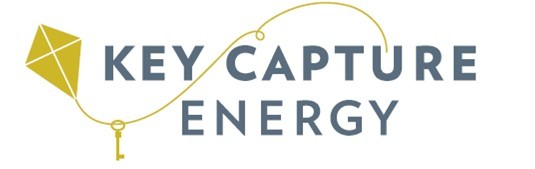 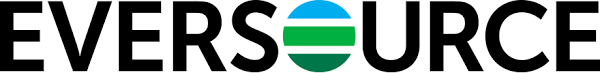 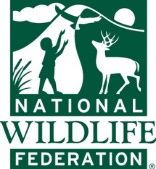 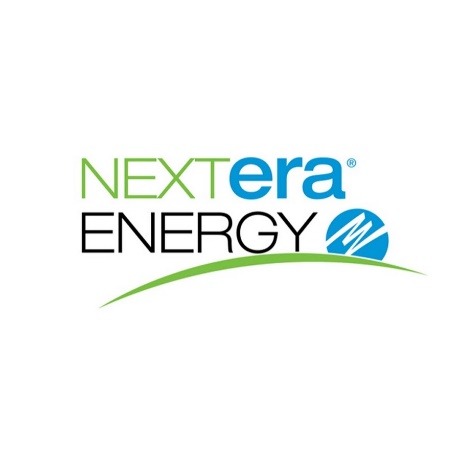 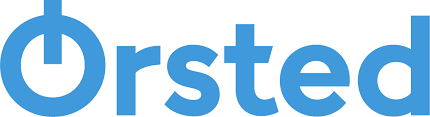 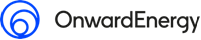 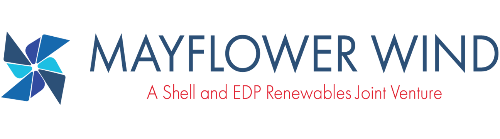 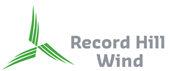 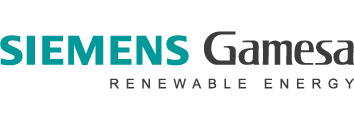 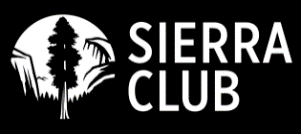 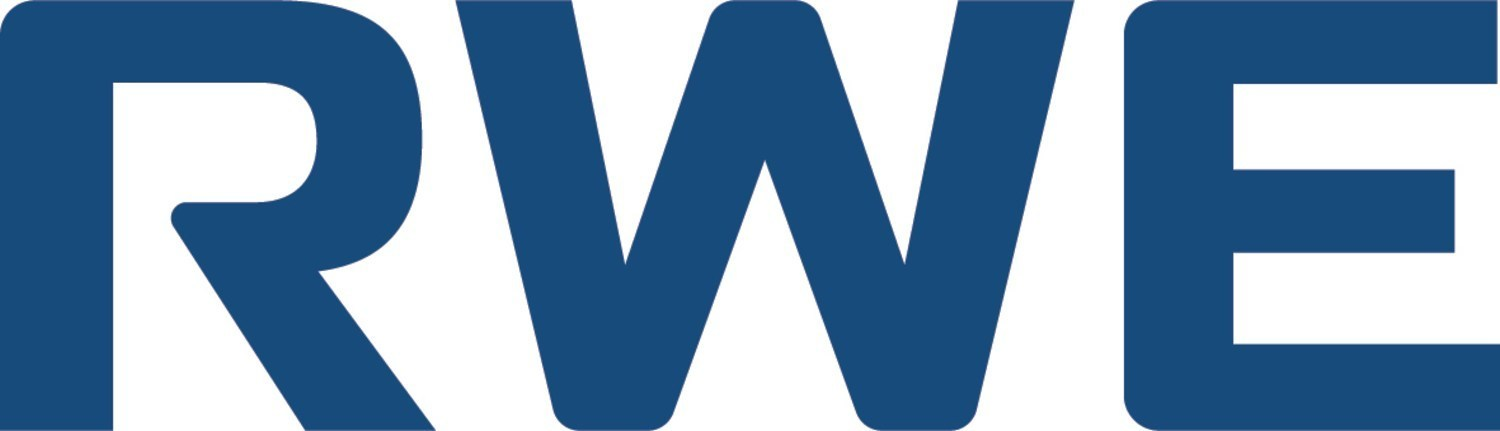 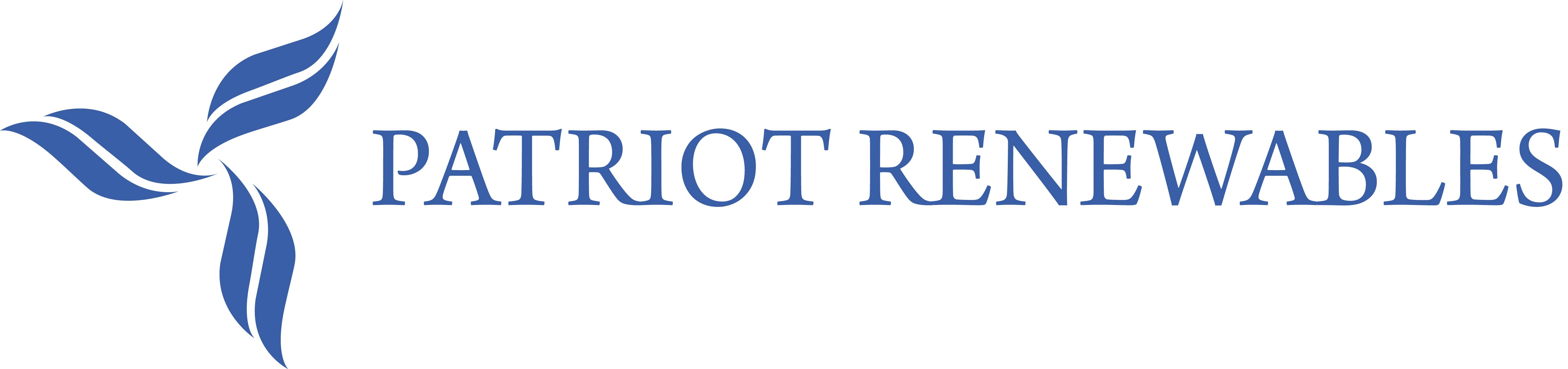 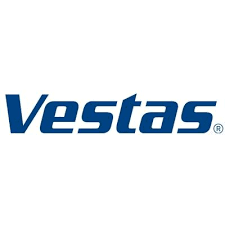 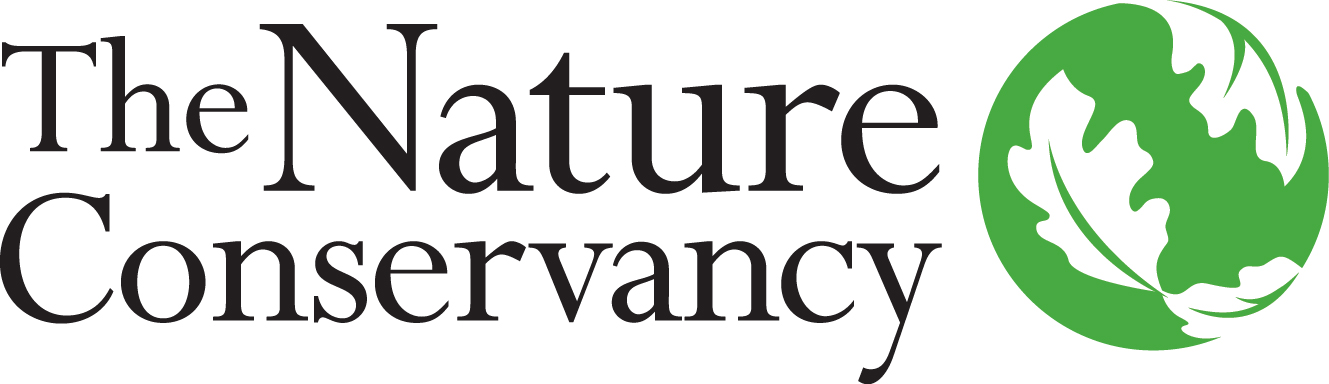 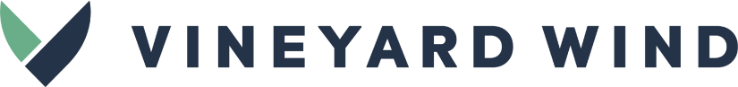 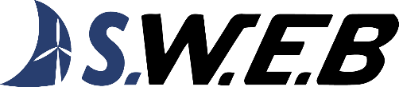 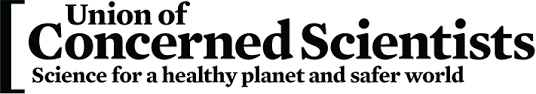 The comments expressed herein represent the views of RENEW and not necessarily those of any particular member.
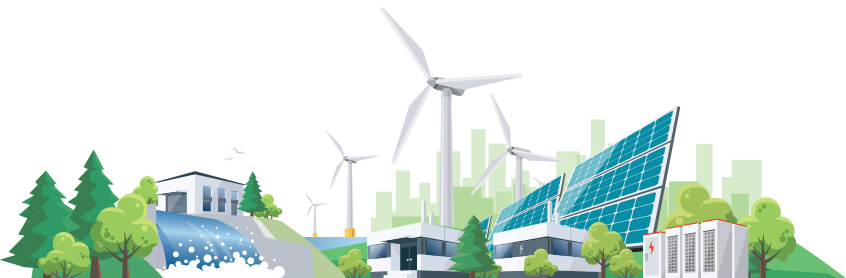 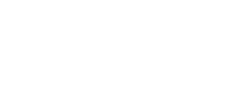 TL;DR – Amendment Overview
Today NEPOOL is considering amendments to its already-approved ORTP proposal from Dec 3, 2020 due to a change in tax law on Dec 27
Investment Tax Credit (ITC) eligibility rules for solar generation in coming years have a phased step-down now
NEPOOL’s approved ORTP proposal requires ISO to reflect the latest ITC tax law in the FCA 17 & 18 annual update
However, ISO’s proposed revisions to their ORTP proposal specify ITC values for FCA 17 & 18 that are not consistent with a profit-maximizing developer’s use of the current tax law
As a result, we believe it is now important for NEPOOL to specify the ITC values that should be used for FCA 17 & 18 should the current tax law remain unchanged in the next two years




Slides 4-10 explain where these numbers come from
Slide 11 contains our proposed redline
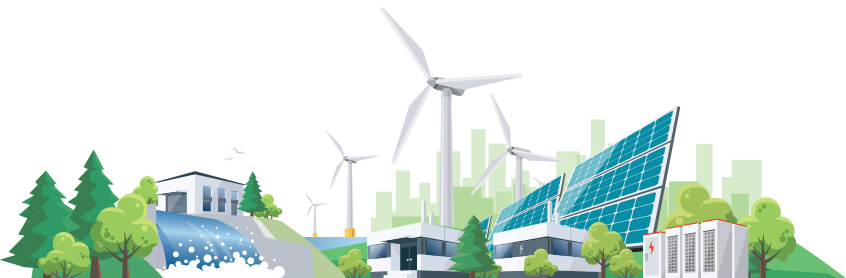 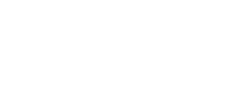 3
Solar ITC Phase Down for FCA 17 & 18
The current ITC eligibility for solar projects includes a phase-down as follows:








We believe the current NEPOOL proposal is sufficient for ISO to reflect this phase-down in FCA 17 & 18
However, on February 9 ISO-NE proposed to change their ORTP proposal to reflect specific ITC values they would assume for solar projects in FCA 17 & 18
We do not believe the values proposed by ISO reflect reasonable expectations based on current tax law
As a result, we now believe it is important for the NEPOOL proposal to specify the solar ITC values to be used for FCA 17 & 18  if tax law does not change further
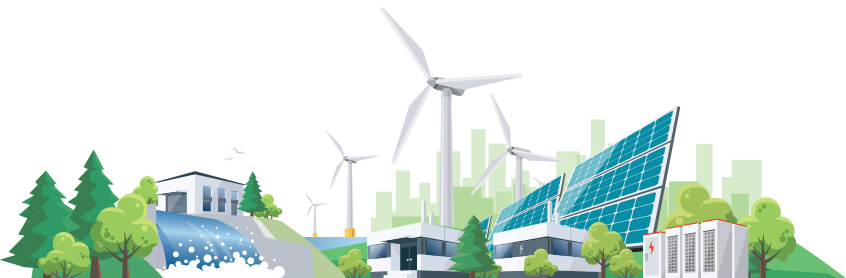 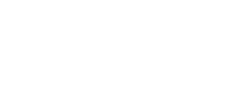 4
ITC Provisions for FCA 17 & 18 - Current NEPOOL ORTP Proposal
On Dec 3, 2020 NEPOOL approved a set of provisions regarding the assumptions to be updated in the ORTP annual update process in years between full recalculations (e.g. FCA 17 and 18) 
This included a provision to update the ITC assumptions to reflect the most current tax law:
III.A.21.1.2 Calculation of Offer Review Trigger Prices.
(e) For years in which no full recalculation is performed pursuant to subsection (a) above, the Offer Review Trigger Prices will be adjusted as follows:
[…]
(6) The Production Tax Credit and Investment Tax Credit inputs into the capital budgeting model will be updated to reflect the most current tax law at the time of the update.
(7)(6)…
The assumptions to be used based on current tax law need to be specified now due to ISO’s newly-proposed values which do not reflect industry practices
Should tax law change again, the previously-approved language is still important to maintain
We believe that the current situation is evidence of why the above provision in the NEPOOL proposal is better than addressing all tax changes as they come up
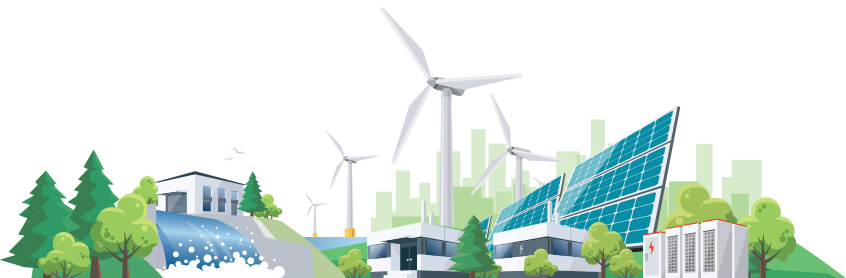 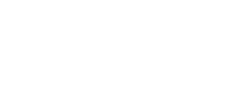 5
Reflecting the ITC Phase Down in FCA 17 & 18 – ISO Proposal
ISO proposes to assume that solar projects meet the “start of construction” safe harbor provision 30 months prior to the start of the applicable Capacity Commitment Period (CCP)
FCA 17 CCP starts on June 1, 2026
30 months prior is December 2023
Safe harbor before Jan 1, 2024 results in 22% ITC eligibility
FCA 18 CCP starts on June 1, 2027
30 months prior is December 2024
Safe harbor before Jan 1, 2025 results in 10% ITC eligibility
FCA 17
FCA 18
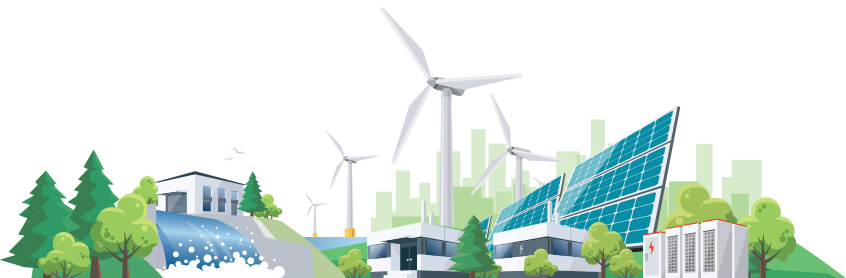 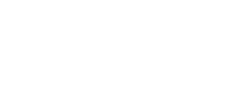 6
ITC Safe Harbor – Standard Solar Industry Practice
Solar projects that reach COD in the year leading up to the Capacity Commitment Period (CCP) would be expected to safe harbor to maximize their ITC eligibility
FCA 17 CCP starts on June 1, 2026
Projects that reach COD in 2026 are able to safe harbor for 26% ITC eligibility
Requires start of “construction” by Dec 31, 2022, following FCA 17 qualification
FCA 18 CCP starts on June 1, 2027
Projects that reach COD in 2027 are able to safe harbor for 22% ITC eligibility
Requires start of “construction” by Dec 31, 2023, following FCA 18 qualification
FCA 17
FCA 18
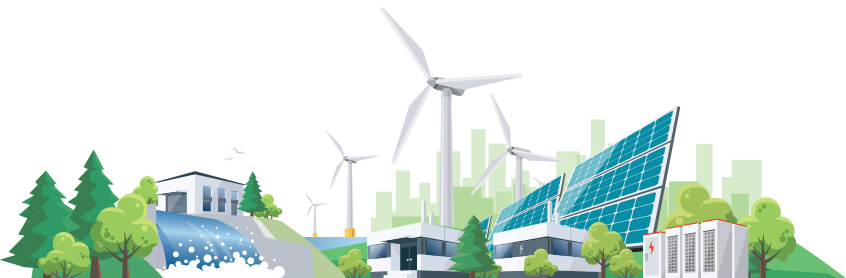 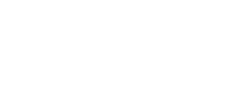 7
ITC Safe Harbor – Standard Solar Industry Practice (continued)
It is only reasonable to assume that developers will maximize the benefit of what the IRS rules allow for
“The ORTP assumes that a developer will seek to maximize the value of the ITC (within a zone of reasonableness)” – Feb 9 CEA presentation, slide 2 
Safe harbor can be met by starting physical work (on-site work or manufacturing components like transformers) or incurring 5% of project cost (e.g., purchasing a portion of the solar modules) as much as 4 years prior to COD
Developers routinely safe harbor a large amount of equipment that has not yet been specified to any particular project 
A 2026 COD solar project may use equipment that was safe harbored by its developer in 2022
A 2026 COD solar project may be sold to another developer with equipment that was safe harbored in 2022
If equipment is purchased for a project for purposes of the safe harbor and the project does not pan out, the equipment can be employed on other projects
In most circumstances it would count as ITC equipment
Even in the circumstance in which it does not count as ITC equipment, the risk of total loss is very low
The risk/reward for safe harboring equipment for a developer’s pipeline of future projects is a clear win
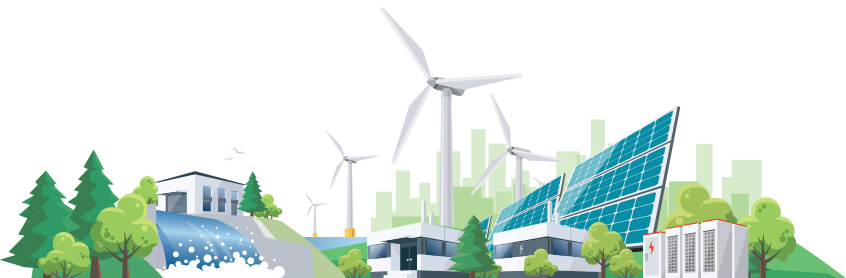 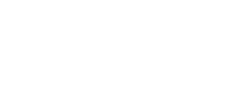 8
ITC Safe Harbor – Standard Solar Industry Practice (continued)
Achieving the maximum ITC allowed for a project that reaches COD in the year in which the CCP starts requires safe harboring one year prior to ISO’s assumption
Whether a solar project clears in an FCA is not of particular concern in the decision to safe harbor
ISO’s proposed $0 ORTP value shows these projects do not need FCM revenue to be economic
The NEPOOL ORTP proposal for solar is also $0 if a 26% (or 22%) ITC assumption is utilized
Safe harboring at 22% ITC requires start of construction by Dec 31, 2023
There is no reason a developer would wait until clearing in FCA 18, just 5.5 weeks later, before safe harboring equipment
That delay would result in loss of a tax credit worth 12% of the total project cost (22% vs 10% ITC)
Such a delay is not a reasonable, profit-maximizing assumption
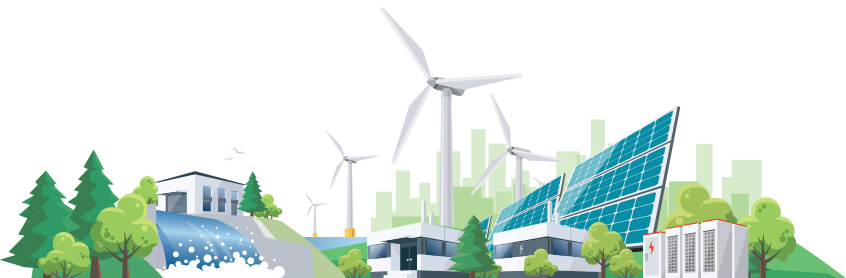 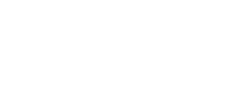 9
Proposed Revision to NEPOOL ORTP Proposal - Intention
We believe it is only appropriate for NEPOOL’s ORTP proposal to reflect the use of profit-maximizing strategies being employed by solar developers with respect to the current tax law
Should tax law remain unchanged, this would result in an ITC assumption of 26% for FCA 17 and 22% for FCA 18
Should tax law change again in the next two years, such change would be reflected in the final ITC assumption used for the FCA 17 and/or 18 updates
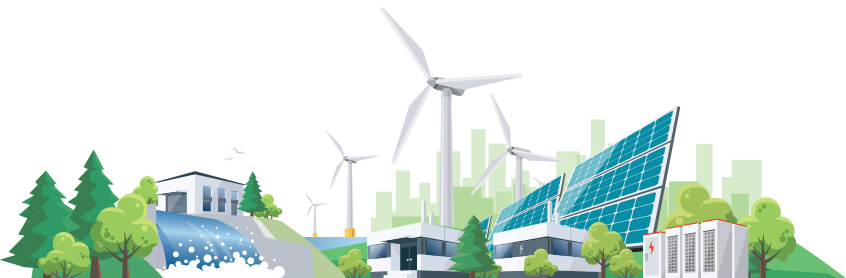 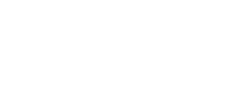 10
Proposed Revision to NEPOOL ORTP Proposal - Redlines
III.A.21.1.2 Calculation of Offer Review Trigger Prices.
(e) For years in which no full recalculation is performed pursuant to subsection (a) above, the Offer Review Trigger Prices will be adjusted as follows:
[…]
(6) The Investment Tax Credit input into the capital budgeting model for the Photovoltaic Solar Generating Capacity Resource shall be 26 percent for the Capacity Commitment Period beginning on June 1, 2026, 22 percent for the Capacity Commitment Period beginning on June 1, 2027, and 10 percent thereafter.
The Production Tax Credit and Investment Tax Credit inputs into the capital budgeting model, including the aforementioned input, will be updated to reflect the most current tax law at the time of the update.
(7)(6)…
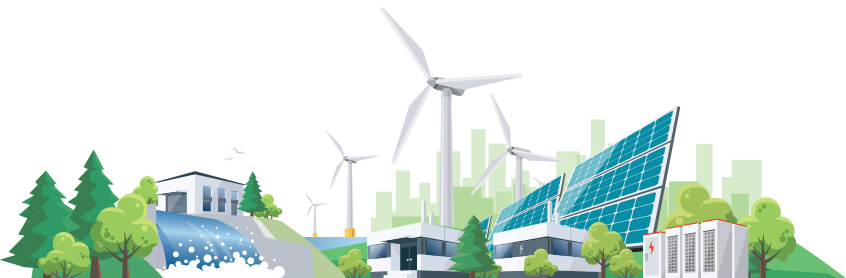 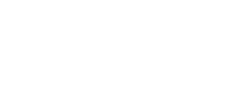 11
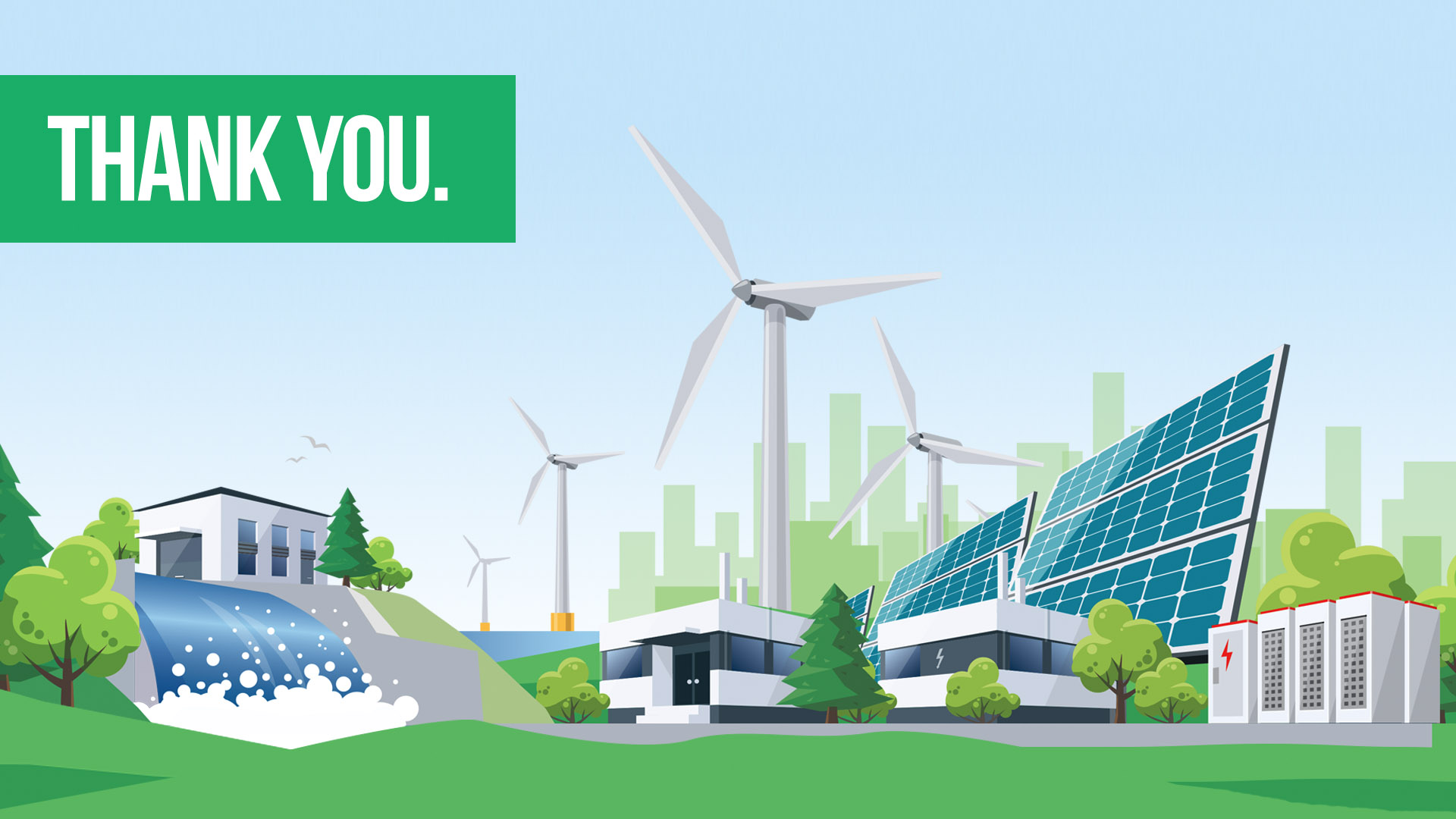 Questions?

Abigail Krich	Krich@BoreasRenewables.com

Alex Worsley	Worsley@BoreasRenewables.com
12